Module 6  Hobbies
Unit 2 Hobbies can make you
grow as a person.
WWW.PPT818.COM
Warming up
Guess
What’s the hobby?
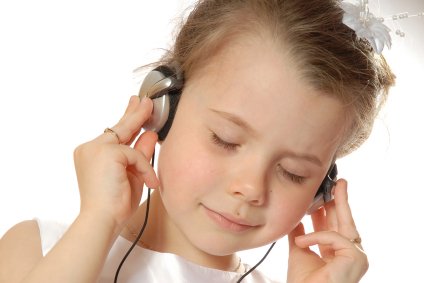 What’s the hobby?
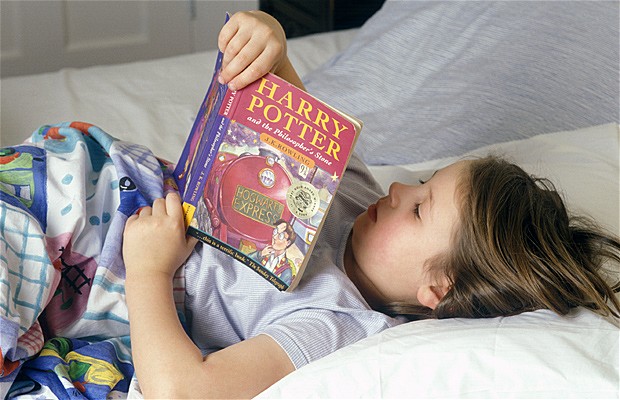 What’s the hobby?
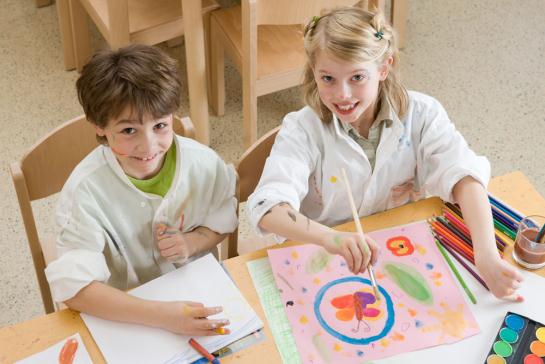 What’s the hobby?
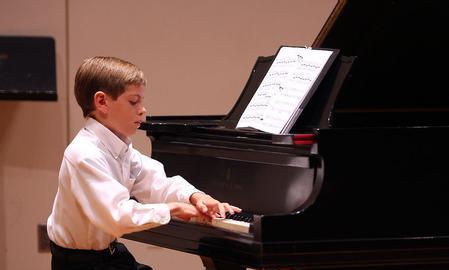 What’s the hobby?
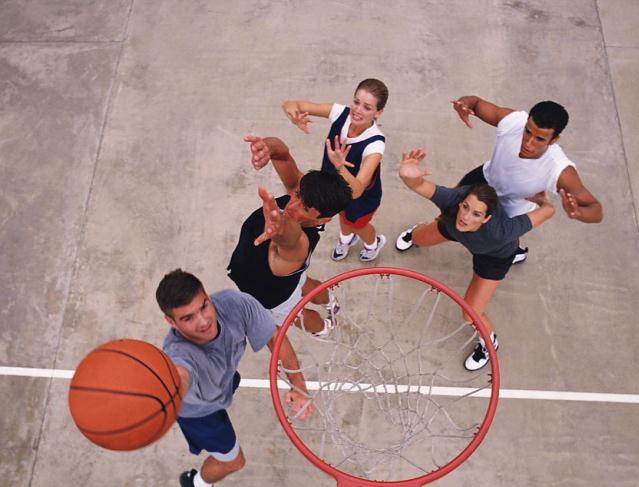 New words
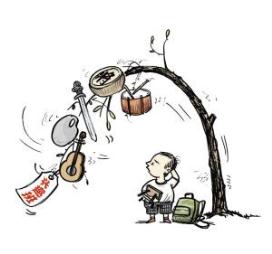 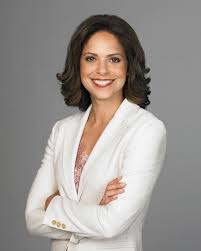 person n.人
interest n. 兴趣，爱好
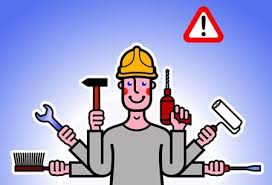 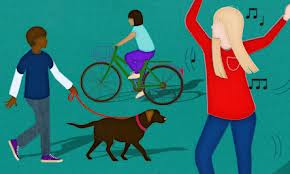 skill n. 技能
activity n. 活动
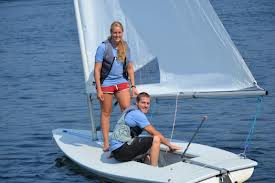 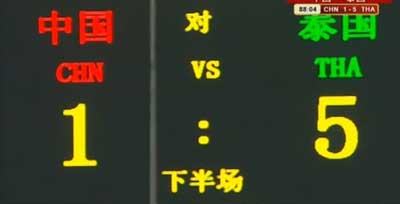 sailing n. 航海；航行
result n. 结果；后果
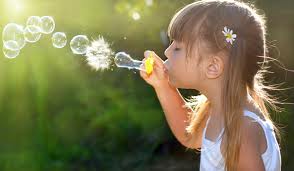 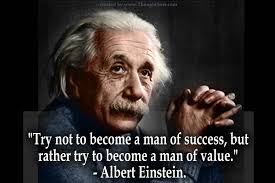 pleasure n. 愉悦；快乐
success n. 成功；成就
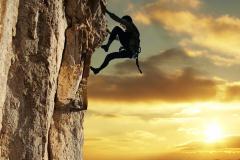 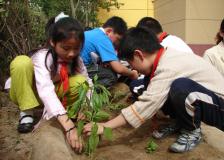 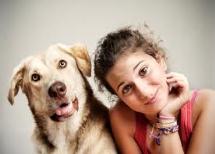 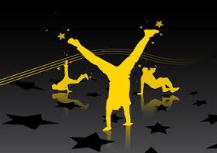 Work in pairs
Activity 1
Talk about your hobbies. Use the words and expressions in the box to help you.
climbing   dancing   growing vegetables   looking after animals   painting   
playing volleyball    singing   writing
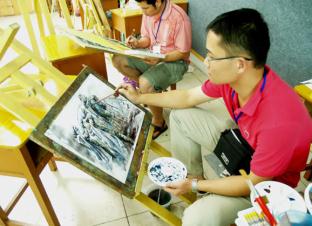 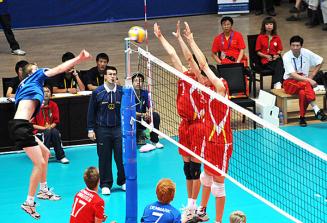 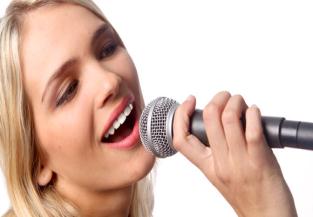 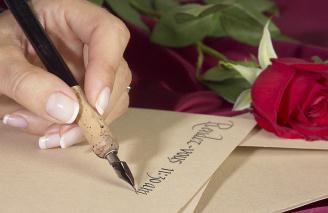 climbing   dancing   growing vegetables   looking after animals   painting   
playing volleyball    singing   writing
Choose the words from the box to describe your hobbies.
Activity 2
active  dangerous  healthy  interesting  relaxing
My hobby is climbing, it is very interesting.
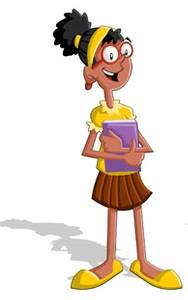 Reading is one of my hobbies. It is relaxing.
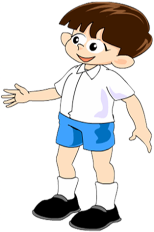 Activity 3   1).fast-reading
Read the passage quickly and answer the questions.
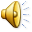 1. Is writing one of David’s hobbies?
Yes, it is.
2. Who encouraged David to write about 
    the experiences at the camp?
David’s teacher.
Activity 3  
 2).Careful –reading
Read the passage and answer the questions.
What advantages can hobbies bring to 
    young people? 
    Hobbies can make you grow as a person, 
    develop your interests and help you 
    learn new skills. 
2. What hobbies does David have?
    David likes writing, playing volleyball 
    and many other things.
3. When did David become a successful   
    writer?
    After his story about the life of a sixteen-
    year-old boy came out as a book in 2012.
4. Will David’s new books be successful?
    Maybe. The passage doesn’t say.
Learning to learn
Find a hobby to help you 
improve your English. If you like 
football, follow an English team. If 
your hobby is watching films, try 
to watch English films.
Language points
1. Many students have hobbies, such as 
    reading, painting, growing vegetables 
    and looking after animals.
    such as 表示“例如”，等于for example。
   例如：
   He learns many subjects, such as English, math and Chinese. 他学习好多科目，比如，英语，数学和语文。
2. Hobbies can make you grow as a person,  
    develop your interests and help you 
    learn new skills.
    grow as a person，表示“长大成人”。
    develop one’s interests，表示“发展某人 
    的兴趣”。develop 表示“发展，提高”。
    e.g. The course can help you develop        
           your speaking skills.
          这门课程可以帮助你提高口语表达
          能力。
3. As well as the usual activities, such as  
    sailing and climbing, there was a 
    writing class.
    as well as 表示“也，还，而且”。
   后面加名词或动词ing形式。
   例如：
   We all want to visit Beijing as well as Shanghai. 我们除了想去北京以外，还想去上海。
4. Back at school, David wrote a story  
    about the life of a sixteen-year-old boy, 
    and it came out as a book in 2012.
    come out 表示“出版，发行”。还表示“显露”。例如：
   The book came out at his early age.
   这本书在他年龄还小的时候就出版了。
   At last the truth came out. 
   真相终于大白了。
5…., and as a result, David has become a successful young writer.
  as a result表示“结果”。后面用逗号隔开。
  so表示“因此”，后面不用逗号隔开。
  例如：
  The girl kept studying hard, as a result, she 
  got good marks in the final exam.
  The girl kept studying hard, so she got 
  good marks in the final exam.
  这个女孩学习一直很努力，因此，她在期
  末考试的时候考了好成绩。
6. I spend some of my free time playing  
    volleyball for my school team.
    spend time (in) doing sth. 表示“花费时间做某事”。介词in可以省略；如果表示“在某物上花费时间”，要用spend time on sth.  例如：
   I spend one hour (in) reading every evening.
   我每天晚上花一个小时看书。
Activity 4
Complete the sentences with the correct form of the words in the box.
activity   pleasure   result   skill   success
What __________ do you enjoy doing?
What new _______ have you learnt through your hobbies?
activities
skills
activity   pleasure   result   skill   success
3 Has any of your hobbies brought you _________ and __________?
4 Have you made new friends as a(n)_________ of your hobby?
pleasure            success
result
Grammar
简单句的基本句型
4.主语 S+ 谓语（及物动词）V+ 间接宾语In O +  直接宾语DO +（状语P）
5.主语S+谓语（及物动词）V+ 宾语O 
  + 宾语补足语OC（+状语P）
6. There +be +主语S（+状语P）
判断下列简单句的句型：
1、He gives me some seeds.

2、We should keep the plants in the shade.

3、There are some apples in the bowl.

4、There is a ruler and five books in the school bag.

5、He  asked  me  to come back soon.

6、John  told  me  his idea.
主S + 谓V + 直宾In O  +  间宾DO
主 S   +      谓V   +       宾   O +         宾补OC
There be+     主 S              ( +         状语P)
There be+  主 S                                ( +         状语P)
主 S + 谓V + 宾 O + 宾补OC
主S + 谓V + 直宾In O +间宾DO
Look at the following sentences.
As well as the usual activities …
…such as sailing and climbing …
…as a result, David has become a successful young writer.
Now rewrite the following sentences using as well as, such as or as a result.
1 Some hobbies, for example, reading and painting, are very relaxing.
   Some hobbies, such as reading and painting, are very relaxing.
2 David likes writing. He also likes playing volleyball.
   David likes writing as well as playing volleyball.
3 Many young people love David’s book, and so his hobby has brought him success.
   Many young people love David’s book, and as a result, his hobby has brought him success.
Work in pairs.
Find out about your partner's hobby and make notes.
Write down at least four questions to ask your partner about his/her hobbies. For example:
How did you learn your hobby?
When did you start it?
How often can you do it?
Is it an expensive hobby?
Now write a short passage called My classmate's hobby.
Use as well as, such as or as a result. 
Use the following example to help you.
Li Kai is my classmate. His hobby is music. He enjoys playing music as well as listening to it. His favourite music bands are …, such as … As a result, his band is now…
Possible answer
My friend Paul plays chess. His father 
taught him to play when he was only five 
years old, and as a result, he is good at it 
now. He has played in the school team as 
well as in many competitions. Paul is not 
just a chess player. He also enjoys outdoor 
activities such as walking in the 
countryside and climbing.
本课小结：
简单句的基本结构。
重点短语
come out                    as a result
grow as a person       as well as
bring sb. pleasure      such as
中考链接
— You have joined the Singing Club, 
          haven’t you? 【2013镇江】
    — ____ . I like singing, but I don’t have 
         any time.
    A. Yes. I do                 B. No. I don’t               
    C. Yes, I have             D. No, I haven’t
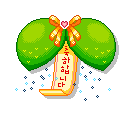 2. —What did you do last night?
    —I ______ TV and read books. 
                                  【2013湖南娄底】
    A. watch                 B. watched            
    C. have watched
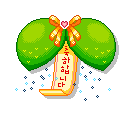 3. —Do you know who took the students to 
        the old people’s home, Tony?
    —Well, Mr. Smith ________. 
                                          【2013 湖北宜昌】
     A. took                    B. does
     C. did                      D. do
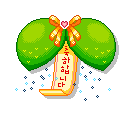 4. Just a minute! My brother _____ his 
    car in the garden. 【2013重庆】
    A. washes                  B. is washing
    C. washed                 D. will wash
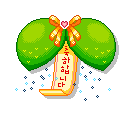 Homework
根据课文内容，缩写
David’s hobbies。
David Smith is a student, 
one of his hobbies 
is writing…